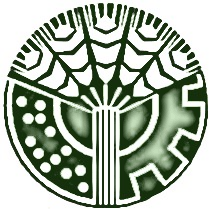 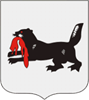 Ведомственный проект «Содействие занятости сельского населения» государственной программы Российской Федерации «Комплексное развитие сельских территорий»
Министерство сельского хозяйства Иркутской области
2021 г.
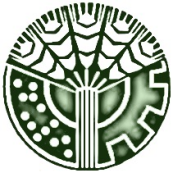 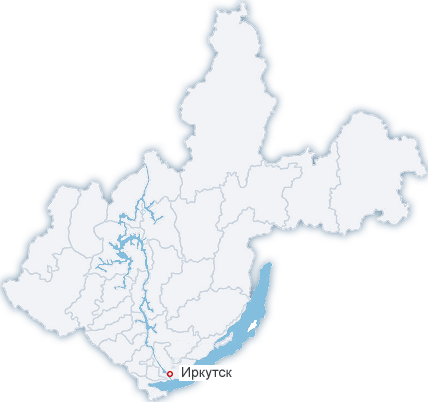 Ведомственный проект «Содействие занятости сельского населения»
Ведомственный проект «Содействие занятости сельского населения»
Объем  финансирования  мероприятия млн руб.
Возмещение затрат по ученическим договорам с работниками и договорам о целевом обучении с гражданами Российской Федерации
25 обучающихся ежегодно
Возмещение затрат, связанных с прохождением практической подготовки студентов
Объем  финансирования  мероприятия млн руб.
120 студентов ежегодно
2
Министерство сельского хозяйства Иркутской области
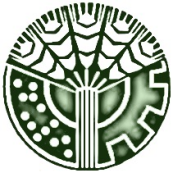 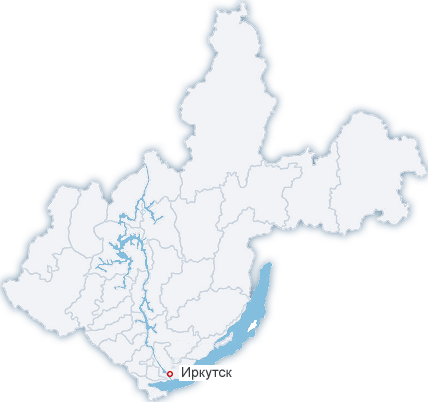 Перечень образовательных организаций
Перечень образовательных организаций, затраты по прохождению практической подготовки студентов в которых подлежат субсидированию
Перечень образовательных организаций, стоимость обучения в которых подлежит субсидированию
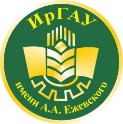 3
Министерство сельского хозяйства Иркутской области
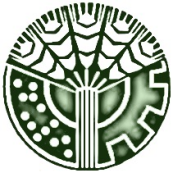 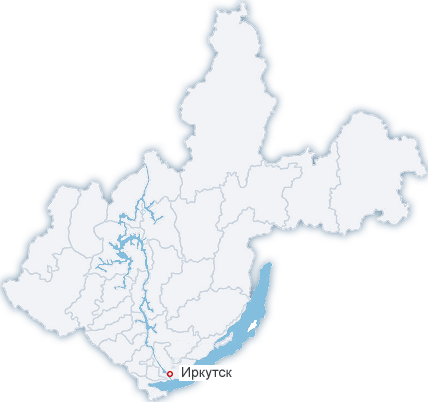 Условия предоставления субсидии на возмещение затрат по ученическим договорам с работниками и договорам о целевом обучении с гражданами Российской Федерации
Постановление Правительства Иркутской области от 18 августа 2020 года № 673-пп «Об утверждении Положения о  предоставлении субсидий из областного бюджета в целях возмещения части затрат сельскохозяйственных товаропроизводителей по заключенным с работниками ученическим договорам и по заключенным с гражданами Российской Федерации договорам о целевом обучении»
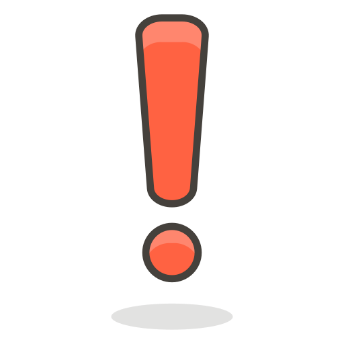 90 % ЗАТРАТ
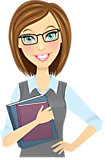  ЗАКРЕПЛЕНИЕ СПЕЦИАЛИСТОВ!
 обязанность проработать у заявителя по трудовому договору не менее  3 лет по завершении обучения
 Ученический договор 
 статья 198 Трудового кодекса Российской Федерации
Министерство сельского хозяйства Иркутской области
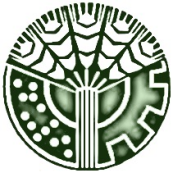 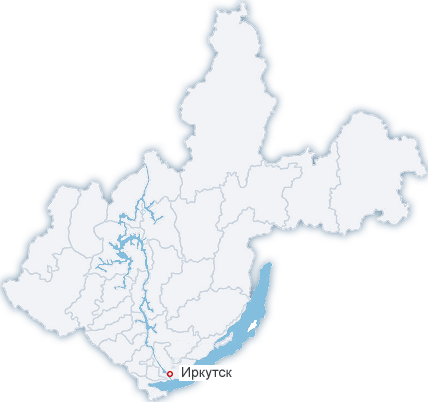 Условия предоставления субсидии  по возмещению  части затрат, связанных с прохождением практической подготовки студентов
Постановление Правительства Иркутской области от 18 августа 2020 года № 672-пп «Об утверждении Положения о  предоставлении субсидий из областного бюджета в целях возмещения части затрат, связанных с оплатой труда и проживанием студентов, привлеченных для прохождения производственной практики»
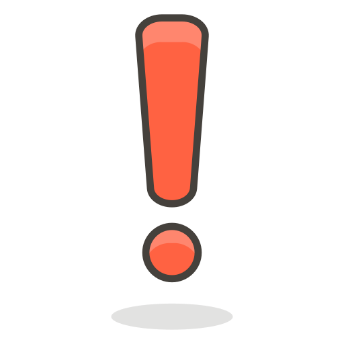 90 % ЗАТРАТ
 ЗАКРЕПЛЕНИЕ СПЕЦИАЛИСТОВ!
 возможность присмотреть себе будущих специалистов
5
Министерство сельского хозяйства Иркутской области
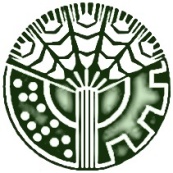 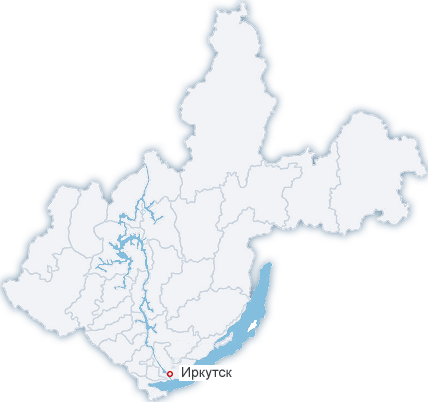 Алгоритм возмещения затрат, связанных с привлечением студентов для практической подготовки
ИРКУТСКИЙ ГОСУДАРСТВЕННЫЙ АГРАРНЫЙ УНИВЕРСИТЕТ
КОЛЛЕДЖ АВТОМОБИЛЬНОГО ТРАНСПОРТА И АГРОТЕХНОЛОГИЙ ИРКУТСКОГО ГАУ
 Срочный трудовой договор 
 статья 59 Трудового кодекса Российской Федерации
6
Министерство сельского хозяйства Иркутской области
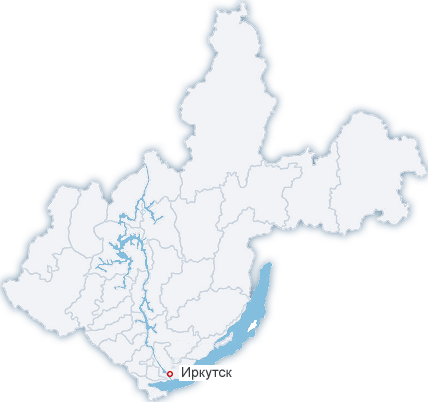 Работодателю студенческих отрядов
пп. 1 п. 3 ст. 422 Налогового Кодекса Российской Федерации  - не облагаются страховыми взносами на обязательное пенсионное страхование выплаты и иные вознаграждения, осуществляемые в пользу обучающихся в профессиональных образовательных организациях, образовательных организациях высшего образования по очной форме обучения за деятельность, осуществляемую в студенческих отрядах (включенных в федеральный или региональный реестр молодежных и детских объединений, пользующихся государственной поддержкой) по трудовым договорам или по гражданско-правовым договорам, предметом которых являются выполнение работ и (или) оказание услуг
 При этом обязательные платежи в ФСС РФ и ФОМС в отношении таких выплат сохранены
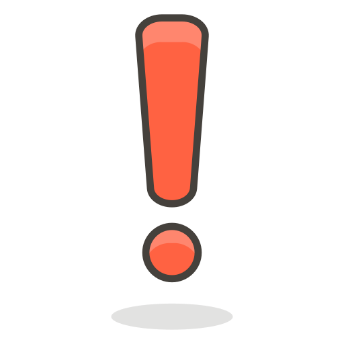 Федеральный реестр формируется Федеральным агентством по делам молодежи и размещается на сайте агентства
http://www.fadm.gov.ru
В оба реестра входит Иркутское региональное отделение общероссийской общественной организации «Российские студенческие отряды» (далее – РСО)
Что нужно сделать?
 - заключить договор с Иркутским региональным отделением РСО;
РСО предоставит:
 - справки с места учебы трудоустроенных студентов;
 - справки от РСО о том, что студент состоит в организации.
Региональный реестр формируется министерством по молодежной политике Иркутской области
http:// www.mmp38.ru
7
Министерство сельского хозяйства Иркутской области
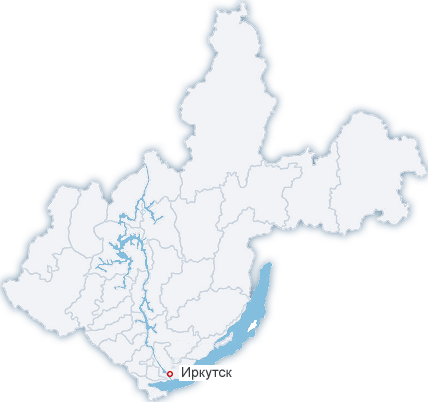 КОНТАКТНЫЕ ДАННЫЕ
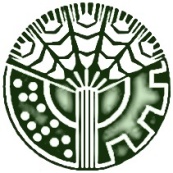 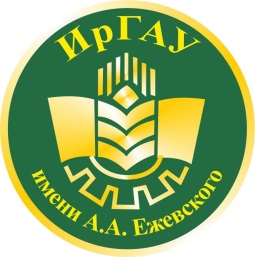 МИНИСТЕРСТВО СЕЛЬСКОГО ХОЗЯЙСТВА ИРКУТСКОЙ ОБЛАСТИ
ИРКУТСКИЙ ГОСУДАРСТВЕННЫЙ АГРАРНЫЙ УНИВЕРСИТЕТ ИМ. А.А. ЕЖЕВСКОГО
Адрес главного корпуса университета: 664038, Иркутская область, Иркутский район, п. Молодежный. Второй корпус университета: г. Иркутск, ул. Тимирязева, 59.Колледж автомобильного транспорта и  агротехнологий: п. Молодежный.Тел.: 8 (3952) 48-85-83, 8 (3952) 48-85-84 и главный корпус университета каб. 116.Телефоны приемной комиссии: 8 (3952) 237-315, 66-29-55 (в летний период), каб. 229, 229а главный корпус университета.E-mail: priem@igsha.ru. Официальный сайт: http:// www.irsau.ru. Факс: 8 (3952) 237-418.
Адрес: 664011, г. Иркутск, ул. Горького д. 31 . Тел.: 8 (3952) 28-67-15, 8 (3952) 28-67-16  каб. 415E-mail:  n.trofimova@govirk.ru, mcx83@govirk.ru Официальный сайт: https://irkobl.ru/sites/agroline/
(в разделе «Кадровая политика»)
Факс (3952) 28-67-12
8
Министерство сельского хозяйства Иркутской области
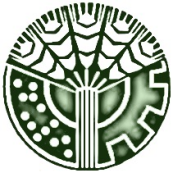 СПАСИБО
ЗА ВНИМАНИЕ!
Министерство сельского хозяйства Иркутской области